Diocesi di Terni – Narni – Amelia LINEE GUIDA PER L’ACCOMPAGNAMENTO AL MATRIMONIO E ALLA VITA FAMILIARE
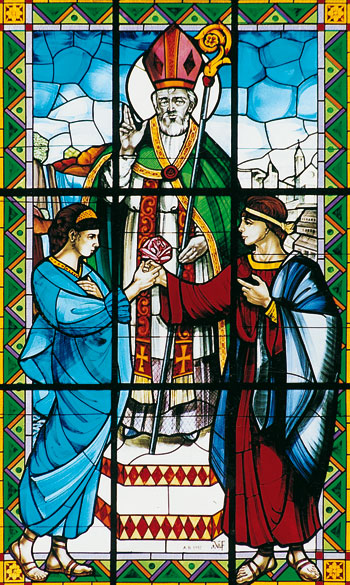 A cura della commissione diocesana per la famiglia
Una consapevolezza
«L’odierno contesto di scristianizzazione esige che la celebrazione dei Sacramenti sia accompagnata da un’intensa attività di evangelizzazione…»
                (Dalla Nota pastorale CEI sull’Iniziazione cristiana /3, 2003)

«I mutamenti culturali e sociali sono tali da mettere radicalmente in discussione l’esistenza stessa dell’istituto del matrimonio. Su questa linea perde valore la condizione del fidanzamento a favore di ormai diffuse forme di convivenza, prematrimoniali o permanenti o almeno ‘finchè ci vogliamo bene’». 
             (Da «Orientamenti pastorali sulla preparazione al matrimonio 
                       e alla famiglia della CEI, 2012)
E’ cambiata la società…

È cambiata la Chiesa…

E’ cambiata l’identità dei fidanzati…
Una svolta necessaria
La chiedeva già il Direttorio di Pastorale familiare (1993); la rilanciano i sussidi CEI  

“Celebrare il mistero grande dell’amore. Indicazioni per la valorizzazione pastorale del Nuovo Rito del matrimonio” (2006).
«La Pastorale prematrimoniale si conferma uno dei capitoli più urgenti, importanti e delicati….
Essa si trova ad una svolta ed è chiamata 
ad un confronto chiaro e puntuale con la realtà
e ad una scelta: o rinnovarsi profondamente o rendersi sempre più ininfluente e marginale» 
                                        (DPF, n.40)
Una svolta necessaria
Orientamenti CEI su preparazione al matrimonio e alla famiglia (2012) 
Orientamenti CEI su evangelizzazione e catechesi in Italia «Incontriamo Gesù» (2014)
Due Sinodi sulla famiglia ed Esortazione Apostolica sull’amore e la famiglia «Amoris laetitia» di Papa Francesco del 19 marzo 2016
Discorso di Papa Francesco in occasione dell'inaugurazione dell'anno giudiziario del Tribunale della Rota Romana 21 gen. 2107
Il programma pastorale della nostra Diocesi, incentrato su un rinnovato cammino ecclesiale di comunione per una più incisiva e robusta missione, interpella anche la pastorale familiare diocesana.
«NUOVO CATECUMENATO IN PREPARAZIONE AL MATRIMONIO»
…mi sento di ribadire la necessità di un «nuovo catecumenato» in preparazione al matrimonio […] cioè, come per il battesimo degli adulti il catecumenato è parte del processo sacramentale, così anche la preparazione al matrimonio diventi parte integrante di tutta la procedura sacramentale del matrimonio, come antidoto che impedisca il moltiplicarsi di celebrazioni matrimoniali nulle o inconsistenti .
Quale cambiamento?
Il cammino dei fidanzati va pensato come un itinerario, attento alle situazioni spirituali e personali. Per questo è necessario che i pastori accolgano i fidanzati e in primo luogo ridestino e alimentino la loro fede.
                                                       
L’itinerario di preparazione al matrimonio ed alla vita familiare, anche in un simile contesto, mantiene, anzi accresce il proprio valore, assumendo il carattere di un autentico percorso di fede…che sostenga i fidanzati in una rinnovata adesione al Signore e offra loro l’occasione per ripartire nella fede, raccogliendo domande e richieste profonde che anche oggi i nubendi pongono alla Chiesa.
se lo si coglie come «un’occasione privilegiata di missionarietà, il percorso di preparazione al matrimonio ed alla famiglia diventa di straordinaria efficacia anzitutto per la ripresa  del loro cammino di fede; 
se queste coppie si sentono accolte con simpatia e affetto dalla comunità cristiana, trovano delle risposte alle loro domande fondamentali, circa la vita e l’esperienza dell’amore che stanno vivendo, e vengono accompagnate alla scoperta di una fede adulta».
La preparazione al Matrimonio ED ALLA FAMIGLIA deve configurarsi sempre più come un cammino di fede
attenzione alle situazioni spirituali e personali

accoglienza dei fidanzati

accompagnamento alla scoperta di una fede adulta
Non più “corsi” ma “itinerari”
CORSI TRADIZIONALI
 conferenze/catechesi su temi specifici riguardanti amore e matrimonio.
 incontri serali più o meno ravvicinati nel tempo

 protagonisti attivi: relatori degli incontri (prete, esperto, coppia testimone)
ITINERARI DI FEDE 
 cammino di risveglio e maturazione della fede, in forma di “tirocinio alla vita cristiana”
 cammino che si distende nel tempo e si inserisce nel cammino ordinario di fede della Chiesa, per permettere l’incontro vitale con il Cristo Risorto.
 Protagonisti attivi: i fidanzati che scoprono in Dio la sorgente del loro amore e nella Comunità il luogo per realizzarlo.
Componenti dell’itinerario
Conversione
Percorso spirituale  personale e di coppia

Ascolto Parola di Dio
Partecipazione alla liturgia e preghiera della chiesa
Vita di carità e castità
Le scelte fondanti
contesto ecclesiale
    contesto       	sacramentale
 	contesto 	esistenziale
contesto ecclesiale
una comunità cristiana presente e attiva
 i fidanzati accolti ed inseriti in essa
 un gruppo di accompagnamento espressione della comunità
contesto sacramentale
L’Assemblea domenicale come strada maestra

 L’Eucaristia fonte del matrimonio cristiano  e risorsa per la vita di coppia.
contesto esistenziale
I fidanzati protagonisti:
 conoscenza-accoglienza dei fidanzati
 dialogo di coppia 
 il tempo prolungato è opportunità di crescita
Le scelte fondanti
un cammino dentro la comunità parrocchiale
  la partecipazione all’Eucaristia
 un cammino attento alla vita dei      	fidanzati
Note praticheUn passo che precede e prepara:  l’accoglienza
Non solo un’iscrizione telefonica o due parole col parroco, ma un incontro nella famiglia che accompagnerà il gruppo.

Lo scopo è conoscere la storia dei fidanzati, i loro dubbi, le motivazioni, le aspettative, le speranze. Per questo è importante offrire un clima adatto.
Note pratiche:programmazione dell’itinerario
Almeno 12 Incontri fissati nell’ambito dell’anno liturgico

Periodicità: quindicinale? Settimanale? Altro……

La S. Messa diventa momento centrale di questa esperienza

Ad ogni incontro occorre dedicare
un tempo adeguato per svolgere i vari momenti
Note pratiche:  programmazione degli incontri
Saluto e risonanza incontro precedente
Partecipazione alla S. Messa della comunità
Riflessione guidata
Dialogo di coppia
Testimonianza della coppia di sposi
Momento conviviale
Confronto in gruppo 
Ascolto della Parola dal Lezionario
Le integrazioni
Letture consigliate
Dialoghi col parroco
Incontri interparrocchiali e/o vicariali e diocesani
Verifica della propria maturità umana
Esperienze di solidarietà e servizio
all’interno della Comunità ospitante
Le possibili celebrazioni
Presentazione dei fidanzati alla comunità
Benedizione dei fidanzati
Celebrazione penitenziale
Giornata di ritiro
Consegna attestati
……
Domande e preoccupazioni pastorali
Come fare con fidanzati che non partecipano mai alla Messa? Come fare quando uno dei due è contrario alla Chiesa?
Un percorso  così è una proposta d’elite?
Partire dalla liturgia e dall’anno liturgico non allontana dalla vita e dalle sue dinamiche?
Cosa fare per chi ha fretta di sposarsi? Per chi aspetta un bimbo e anticipa le nozze?
Il legame con una parrocchia che non è quella di lui, di lei o dove andranno ad abitare a che cosa serve?
Dove un prete deve fare da solo, cosa si può fare?
E’ possibile sposarsi durante il percorso, anziché alla fine?
…………….
L’equipe
componenti
 chiarezza dei ruoli
 programmazione e verifica
La Diocesi
è a fianco delle equipe
con la formazione,
con il materiale,
con un supporto anche operativo, ma non sostitutivo.
ALCUNI SUSSIDI…
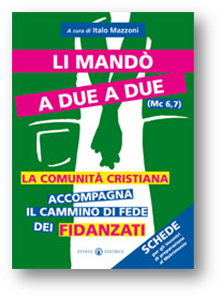 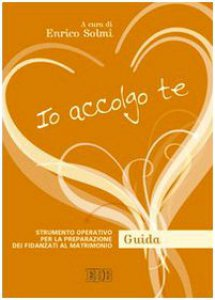 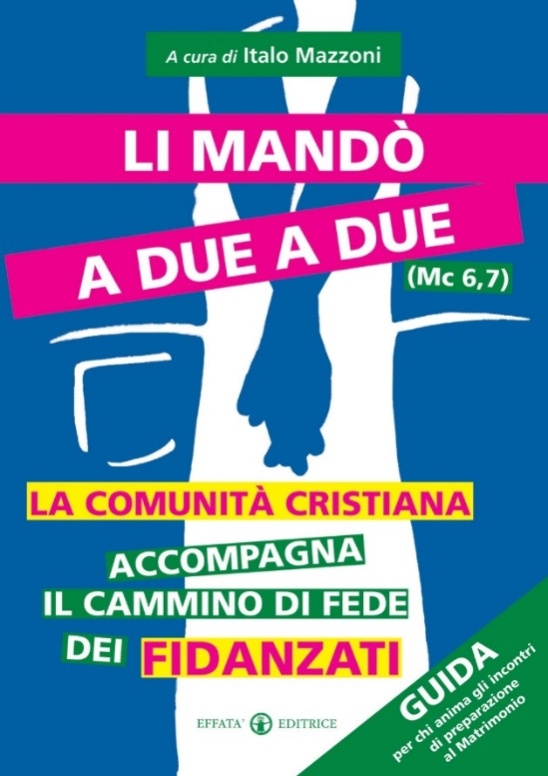 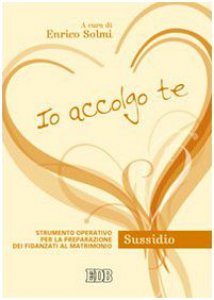 1/26
L’Eco dell uff.naz.past.familiare
I destinatari sono persone adulte, e perciò il metodo da adottare risponde alle esigenze di una “catechesi degli adulti”, che richiamiamo in sintesi:
- l’adulto resta il primo responsabile della sua crescita umana e di fede, ed è quindi responsabile anche dei passi che intraprende in questo cammino; l’educatore ha anzitutto il compito di risvegliare questa responsabilità e di rispettarla;
- l’adulto si mette in stato di apprendimento e di cambiamento soltanto se è coinvolto personalmente nel suo cammino di formazione: non può rimanere soltanto un ascoltatore passivo ma deve essere considerato e stimolato a divenire un soggetto attivo;
- l’adulto che intraprende un cammino di formazione non parte mai da zero: ha già delle convinzioni, ha maturato delle scelte, ha un suo metodo di ragionare e di agire, ha alle spalle un’esperienza che lo condiziona. La sua formazione deve porsi in continuità con tutto questo, deve valorizzare la sua esperienza e le risorse già presenti in lui;
- l’interesse dell’adulto è stimolato se si tiene conto dei suoi interessi umani, dei suoi problemi e dei suoi bisogni: ciò che viene proposto deve avere un legame con tutto questo.
L’equipe degli accompagnatori sia composta da

“operatori dal cuore caldo che scaldano a loro volta i cuori con una capacità di comunicare il modo di essere Chiesa, che è quello dell'accoglienza e della relazione, della benevolenza e dell'empatia (in modo particolare nei confronti dei conviventi), della competenza contenutistica e metodologica e della disponibilità di tempo”.

CONVEGNO NAZIONALE DI PASTORALE FAMILIARE GIUGNO 2009 COTRONEI (CZ)

Il clima all’interno del gruppo dei nubendi deve favorire la creazione di legami sia tra le coppie partecipanti, sia con l’equipe che organizza il percorso. È importante tenere conto anche della varietà di situazioni delle coppie (convivenze, presenza di figli...) valorizzando quanto di positivo può emergere da questa diversità.
La conoscenza del vissuto umano e religioso delle coppie che chiedono di frequentare il percorso, ottenuta attraverso un colloquio iniziale (che si trasformi da necessità burocratica a relazione umanamente consistente), permette di adattare alla sensibilità dei partecipanti lo stile degli incontri. Sulla base di tale conoscenza, l’equipe degli operatori potrà programmare in anticipo un itinerario “personalizzato”, cioè significativo in relazione ai reali bisogni e caratteristiche dei destinatari.
È bene mantenere il numero dei partecipanti in limiti che permettano il coinvolgimento personale e la possibilità di confronto e di dialogo (10-12 coppie). È importante poi creare un clima di accoglienza fin dal primo incontro, a cominciare dall’ambiente, dalla disposizione delle sedie, dalla modalità di approccio che rendano possibile una relazione significativa tra le coppie e con gli operatori (es. qualcuno che accoglie, saluta, si interessa alla coppia, collocare le sedie in cerchio e non ad aula scolastica, iniziare con la presentazione delle persone...).
La presenza di figure fisse durante l’intero percorso (possibilmente il sacerdote e più coppie) crea dei punti di riferimento che potranno rivelarsi preziosi anche in momenti successivi. La previsione di uno o più incontri che occupino un’intera giornata può favorire una migliore conoscenza personale tra i partecipanti e dare l’opportunità di tempi non segnati da fretta o stanchezza di fine giornata, per affrontare argomenti importanti.
È bene prestare attenzione all’uso di un linguaggio “significativo” anche per chi non abbia molta dimestichezza con la frequentazione ecclesiale.
L’impostazione degli incontri sarà di tipo dialogico, con presentazioni essenziali (senza la preoccupazione di dire e di approfondire tutto), lavori in coppia e in piccoli gruppi guidati da una coppia di sposi, spazi di confronto, di approfondimento e di chiarimento delle coppie stesse, in maniera che si sentano coinvolte personalmente e possano esprimere il loro punto di vista valorizzando le loro convinzioni ed esperienze. Da parte dell’equipe si penserà ad un rapporto di aiuto, mai di sostituzione. Bisogna fare attenzione a non rafforzare il meccanismo della delega e la domanda di comoda passività che emerge da molti fidanzati. Bisogna offrire i mattoni perché ognuno si costruisca autonomamente la propria casa!
Alcuni temi possono richiedere una certa preparazione a monte anche da parte dei fidanzati. Alcuni studi riportano l’utilità di questo lavoro fatto a casa prima dell’incontro, ad esempio delle domande a cui rispondere in coppia, una “situazione-tipo” da descrivere, un ricordo o un simbolo da cercare insieme per raccontare una storia o descrivere un progetto... Il “compito a casa” sarà tanto più efficace quanto più vicino sarà alla loro vita quotidiana e quanto più solleciterà l’apporto di entrambi (non dimentichiamo che se si tratta di leggere un brano o scrivere delle risposte a qualche domanda, spesso il lavoro viene “delegato” alla metà femminile della coppia!).
Le preghiere che accompagnano gli incontri è bene che siano in relazione con l’argomento trattato e tocchino il vissuto delle coppie, per stimolare anche un loro personale percorso di preghiera.
La conclusione degli incontri con un momento conviviale crea preziose occasioni di dialogo personale con gli operatori e tra le coppie, favorisce la conoscenza dei fidanzati nelle loro attese e motivazioni e crea le premesse per una continuità formativa.
All’interno del percorso si possono eventualmente proporre anche delle celebrazioni comunitarie, sempre valutandone attentamente l’opportunità in relazione alla sensibilità dei partecipanti. Un rito di benedizione dei fidanzati, una messa o una veglia di preghiera, la celebrazione della riconciliazione possono sottolineare la dimensione ecclesiale in cui si inserisce la vita delle coppie.
È importante inoltre una verifica “in itinere” da parte dell’equipe sulla validità di quanto proposto, con aggiustamenti in corso d’opera, alla luce di quanto emerge durante gli incontri.
È utile anche una verifica finale che tenga conto di eventuali suggerimenti proposti dalle stesse coppie partecipanti, in vista della programmazione di successivi itinerari.
Creare occasioni d’incontro successive alla conclusione del percorso (è utile lo scambio di indirizzi e numeri di telefono, delle date dei futuri matrimoni cui partecipare...) può costituire la premessa per dare continuità ai momenti di riflessione comune e favorire la costituzione di gruppi di giovani “coppie sposi”.
Un cammino che continua e si sviluppa…
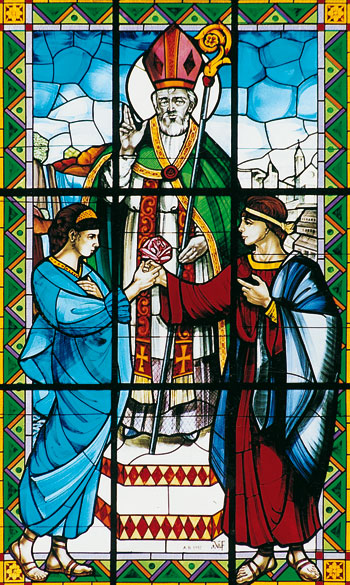 una Chiesa capace di accompagnare…